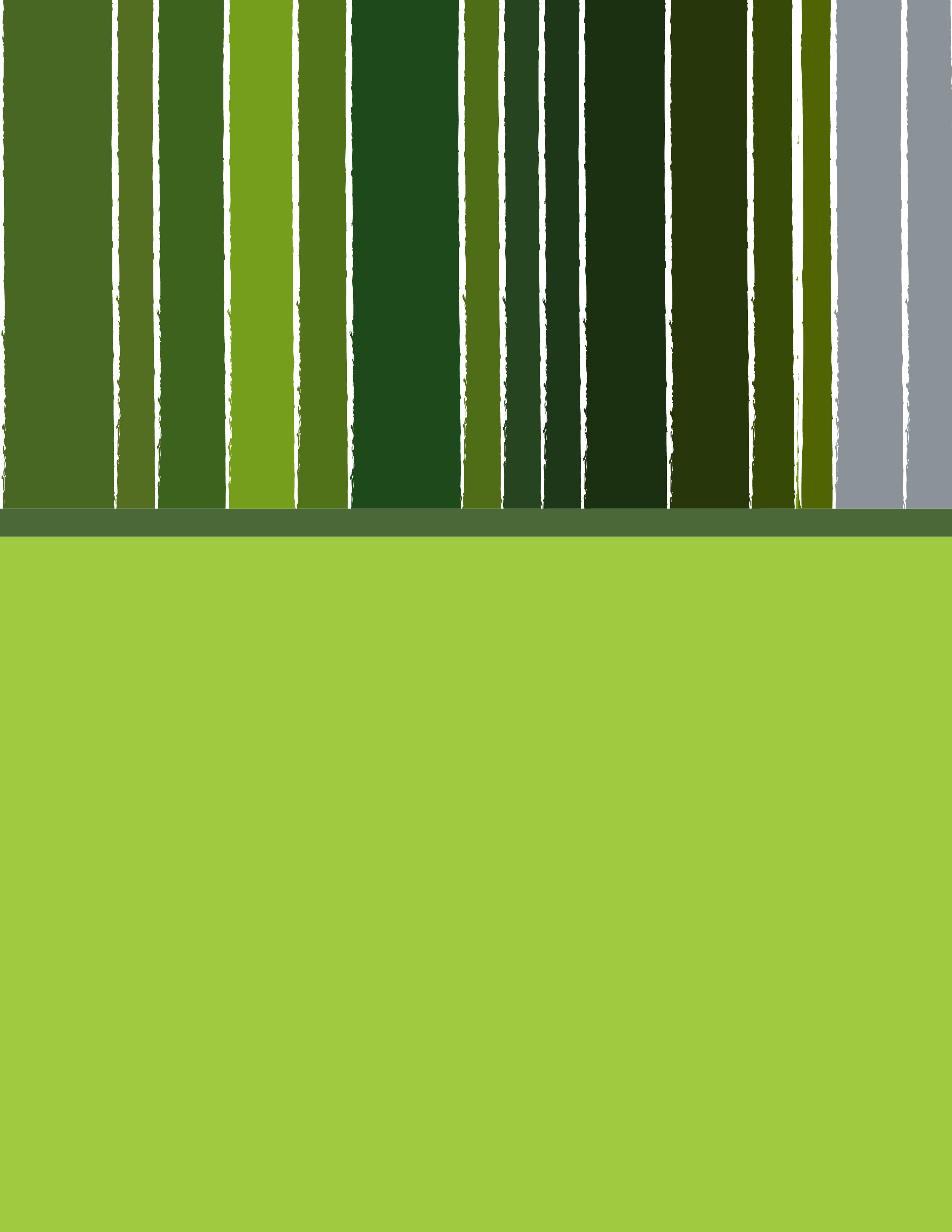 Mapa de propiedades
LOGO DE COMPAÑÍA
TU FOTO
Foto de propiedad
Foto de propiedad
Foto de propiedad
DIRECCIÓN DE PROPIEDAD
¡Hola! 
 
Me llamo [Nombre] y soy un profesional inmobiliario especializado en la venta de terrenos. Recientemente he puesto en venta una propiedad vacía en su zona en [Dirección de propiedad]. Si está interesado en comprar esta parcela, póngase en contacto conmigo hoy mismo. 

Estaré encantado de responder a cualquier pregunta que pueda tener y compartir mi experiencia en la venta de terrenos locales para orquestar una transacción sin problemas. 

Por favor, eche un vistazo a los detalles de la propiedad y el mapa que destaca la parcela en venta. ¡Espero tener noticias suyas! 
 
[Firma]
Tu nombre, REALTOR®
Nombre de compañía
Número de teléfono 
Correo electrónico 
 Página web
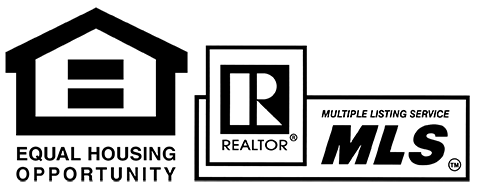 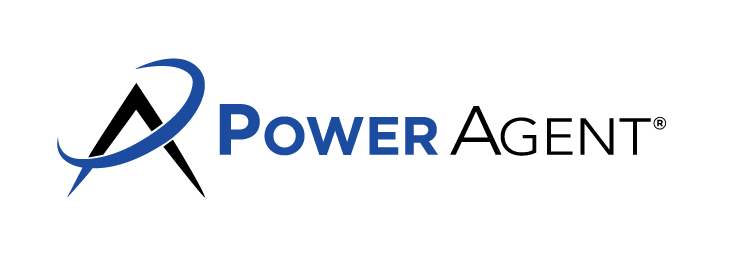